COMMUNICATION SKILLS
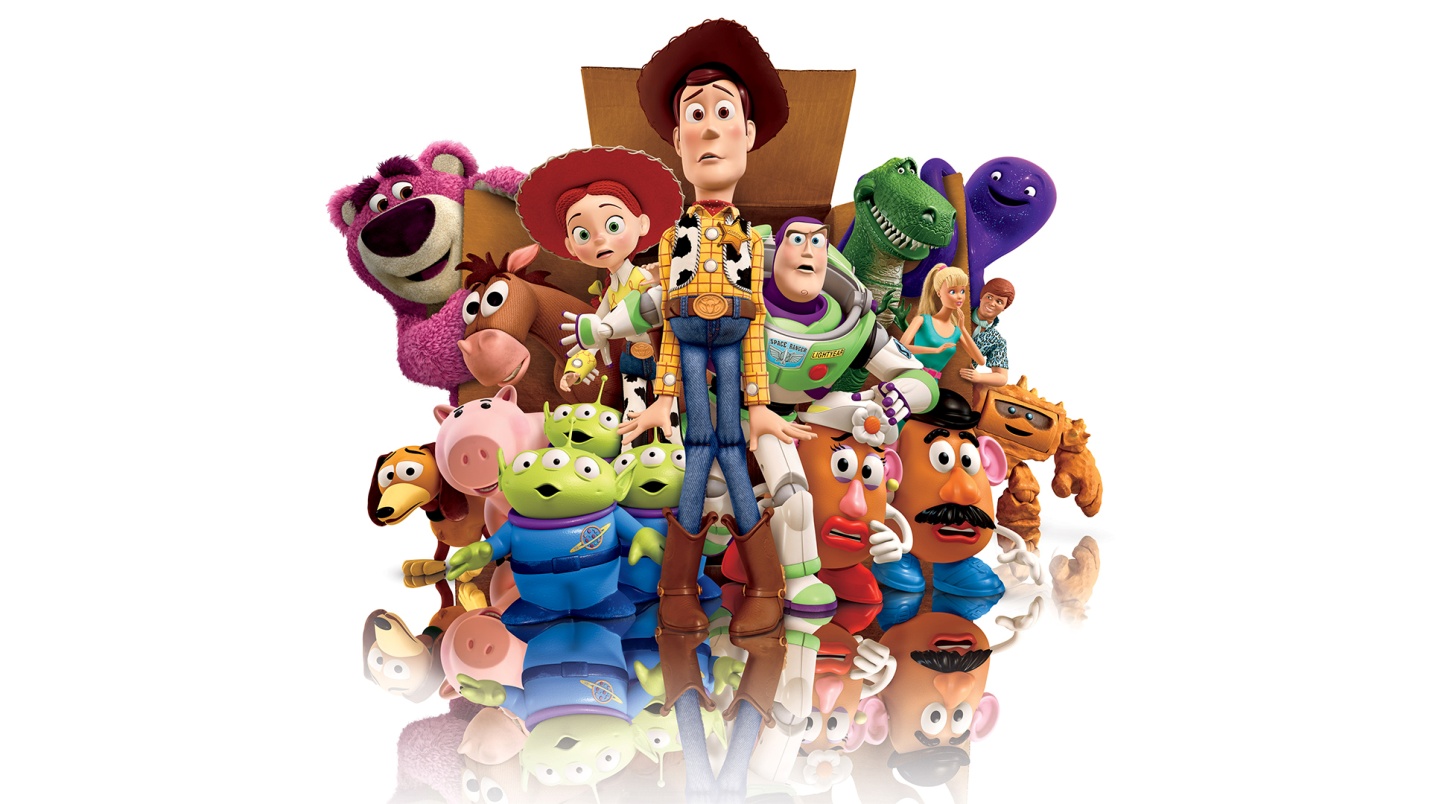 Communication skills
1.___________________ is the clear exchange of ideas and information.
Communication
2. RELATIONSHIP is defined as a ____________________________________________________________________________.
3. ___________  _______________ refers to facial expressions, eye contact, gestures, and posture.
Body
language
connection
with
another
person
Communication skills
Telephone activity
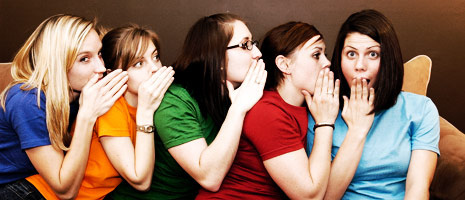 So what’s the point?
Speaking   ~   Listening   ~   Direct Source      Rumors    ~   Miscommunication  Misunderstanding
Communication skills
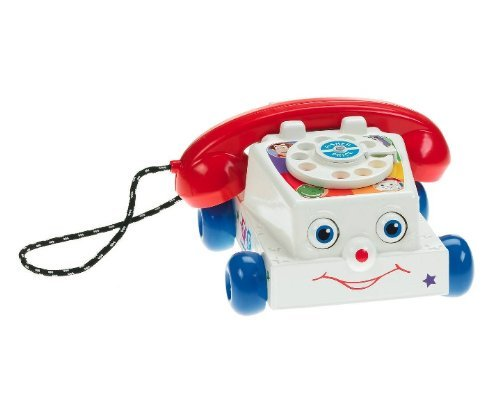 speak
listen
I
questions
mirror
honest
body
language
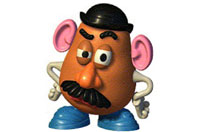 turn
Communication skills
BODY LANGUAGE
Ex: rejection
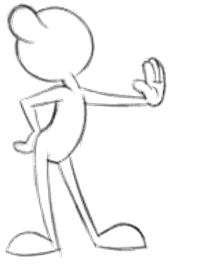 DIRECTIONS:  
Next to each picture, write 1-2 words ONLY describing what emotion they are showing with their body language.
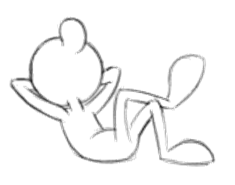 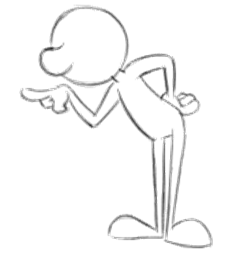 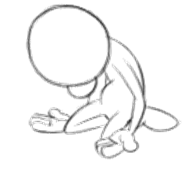 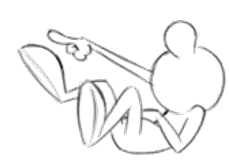 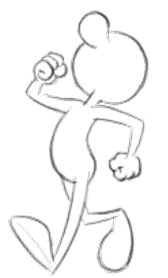 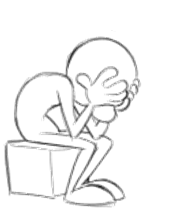 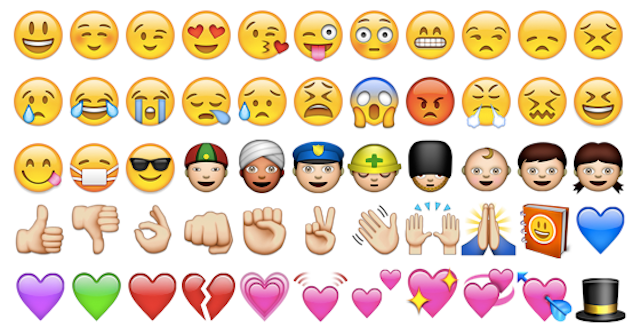 Technology ‘body language